FORMATIONS Lycée pro
Lycée PROFESSIONNEL émulation
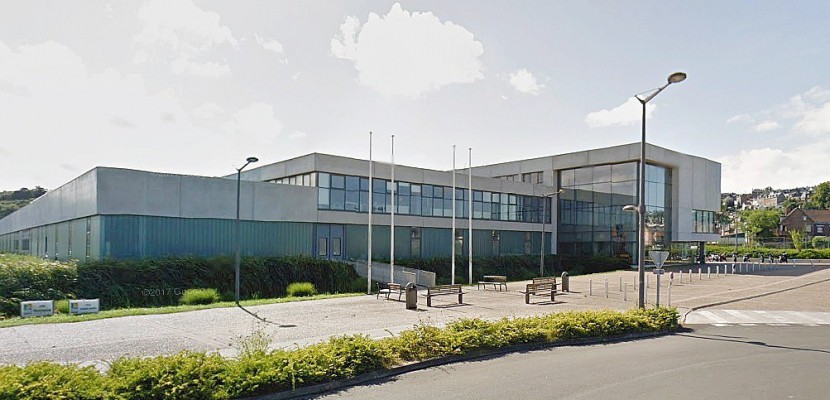 500 élèves de la 3ème au BAC
7 BAC PRO dans le secteur de l’industrie 
1 CAP Serrurier – Métallier
3ème Prépa pro
1UEE
1UFA
1 internat externalisé
http://emulation-lyc.spip.ac-rouen.fr
CAP METALLERIE SERRURERIE
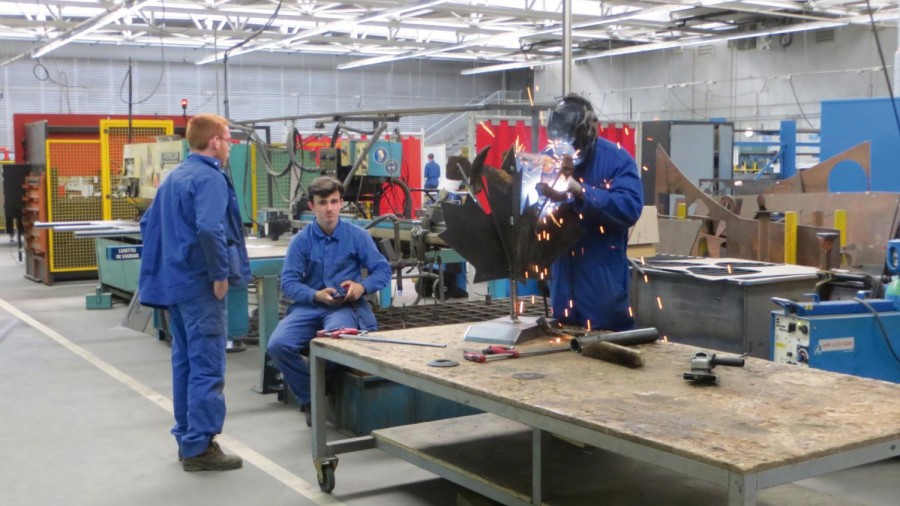 Maîtriser les techniques des constructions en métal et de la serrurerie

A partir d’un plan, l’élève découpe des profilés en métal, les plie, les met en forme, les perce, puis les assemble par soudage

✓ 12h d’enseignements généraux par semaine
✓ 18h d’enseignements professionnels par semaine
✓ 14 semaines de stage sur 2 ans
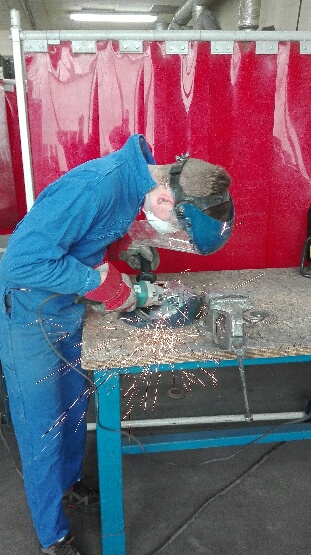 Nouvelles matières
PSE (prévention santé environnement)
Arts Appliqués
Dessin Industriel
Matières professionnelles en métallerie/Serrurerie 
Chef-d'œuvre et co-intervention
LV1 Anglais (dispense possible mais vigilance si volonté de poursuite d’étude en
 Bac Pro)
CCF (Contrôle en Cours de Formation)
Habilitations : SST, échafaudage
Prérequis nécessaires
ATTENDUS
Formation choisie, élève motivé par la filière (mini stage)
Géométrie : le vocabulaire (droite perpendiculaire, parallèle, rayon…)                  	           les tracés (propre, minutieux et précis)
	           le repérage dans l’espace
Utilisation de l’ordinateur et de la calculatrice
Mathématiques : opération de base, le calcul mental est un plus, conversion
Savoir se présenter au téléphone, faire une demande, prendre rendez-vous
C.V / Lettres de motivation
EPI
Posture debout prolongée, port de charges lourdes, bruits
Travail en hauteur
Plan 2D vers 3D
Calcul de débits, Pythagore
Précision +/- 2mm
Autonomie et gestion des émotions
Recherche de stage
DÉBOUCHÉS
✓ Ouvrier·ère qualifié·e en métallerie 
✓ Possibilité de poursuivre la formation en BAC PRO technicien/ne en chaudronnerie
✓ Brevet Professionnel en métallerie serrurerie
✓Mention complémentaire Soudage
Lycée du Bois
270 apprenants
7 formations de la 4ème au BTS
Filière Bois
Filière Scierie
Filière Construction Bois
Enseignement agricole
1 internat
cap constructeur bois
! Change de nom à la rentrée prochaine : CAP Charpentier Bois (fusion entre deux formations construction bois et charpentier bois)

Maîtriser les techniques de construction ossature bois
Maîtriser les techniques de charpentes

✓ 19h d’enseignements techniques par semaine✓ 14 semaines de stages par an
Nouvelles matières
Monde contemporain
Vie sociale et professionnelle
Education socio-culturelle
Dessin d’Art
Dessin technique de construction
Travaux pratiques sur les Bois et machines et procédés de fabrication
Fabrication et montage de maison à ossature bois et de charpentes
CCF (Contrôle en Cours de Formation)
Habilitations : SST, échafaudage et PRAT
ATTENDUS
Prérequis nécessaires
Formation choisie, élève motivé par la filière (mini stage)
Géométrie : le vocabulaire (droite perpendiculaire, parallèle, rayon…)               		           les tracés (propre, minutieux et précis)
	           le repérage dans l’espace
Utilisation de l’ordinateur et de la calculatrice
Mathématiques : opération de base, conversion
Savoir se présenter au téléphone, faire une demande, prendre rendez-vous
C.V / Lettres de motivation
EPI
Posture debout prolongée, port de charge lourde, bruits
Travail en hauteur
Plan 2D vers 3D
Calcul de débits, Pythagore, Thalès
Précision +/- 2mm
Recherche de stage
Autonomie et gestion des émotions
DÉBOUCHÉS
✓ Ouvrier·ère qualifié·e dans la charpente et/ou la construction demaisons à ossature bois
✓ Possibilité de poursuivre la formation en BAC PRO technicien/ne constructeur /
trice bois ou BAC PRO technicien/ne de scierie